İstismar Şekilleri
İstismarı Düşündürecek İpuçları 
İstismarın Etkileri
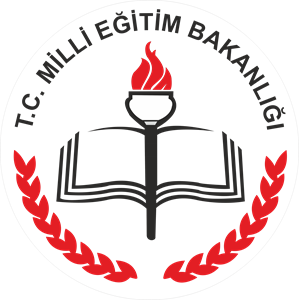 ÖZEL EĞİTİM VE REHBERLİK HİZMETLERİ 
GENEL MÜDÜRLÜĞÜ
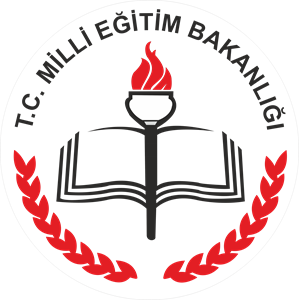 CİNSEL İSTİSMAR
[Speaker Notes: Çocukların cinsel istismarında failler, genellikle yaşları gereği mağdur üzerinde yetki, otorite veya sorumluluk sahibi konumunda bulunan erişkinlerdir, ancak başka çocuklar, özellikle ergenler de cinsel istismar faili olabilir.  İstismar durumunda çocuğun rızası diye bir husus söz konusu olamaz.]
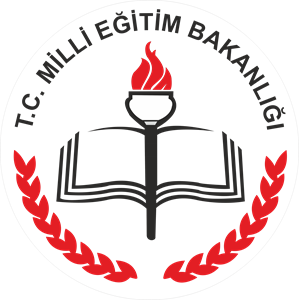 Dokunma olmaksızın yapılan 
cinsel istismar
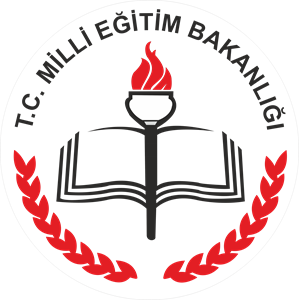 Dokunmanın yer aldığı istismar olguları
[Speaker Notes: Dokunmanın yer aldığı istismar durumlarında; tacizcinin çocuğa dokunmasının dışında çocuğun kendisine dokunmasını istemek, zorlamak veya çocuğu buna ikna etmek de cinsel istismar sayılır.

Çocuk cinsel istismarında istismarcılar sıklıkla şiddet kullanmazlar. Çocukları yaralayarak ya da ürkütürek kendilerinden uzaklaştırmak istemezler. Böylece tacizlerini daha uzun süre devam ettirirler.]
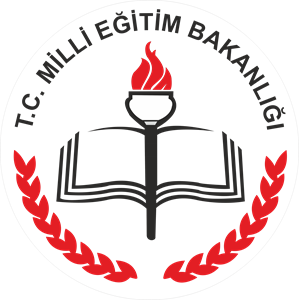 Ensest
[Speaker Notes: Ensest cinsel istismar kapsamında bir saldırı tipidir. Ensestin tek ve kesin bir tanımını yapmak zordur. Son çalışmalarda üzerinde fikir birliğine varılan tanıma göre ensest; birbiriyle evli olanlar dışındaki aile üyeleri arasında sözlü-sözsüz, fiziksel, görsel her türlü erotik davranıştır.  Ensest için kabul edilen taciz, taciz edenin cinsel uyarılması ya da tatmini için çocuğa veya gence yönelmiş her türlü fiziksel ya da fiziksel olmayan cinsel davranışı içerir.]
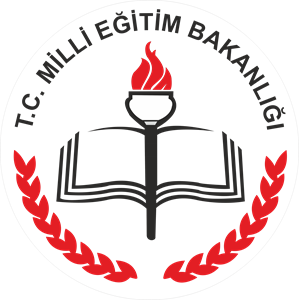 [Speaker Notes: Çocuğa yönelik her türlü kötü muamele (fiziksel, cinsel, duygusal istismar ve ihmal) fiziksel bulguların yanı sıra önemli davranış değişiklikleri de oluşturur. 

Bu davranış değişiklikleri kötü muamelenin kimi zaman tek belirtisi ya da bulgusu da olabilir.  Fiziksel şiddet gören bir çocukta bile fiziksel yaralanma bulguları ikinci planda kalabilir.  Çocukla ilgilenen profesyonellerin çocuklardaki bu davranış değişikliklerini fark ederek, her türlü istismar ve ihmal olasılığını aklına getirmesi gerekir. Çünkü akla getirilmediği takdirde istismara uğrayan çocuk çoğu kez herhangi bir yardım talebinde bulunamadan yaşadığı travma ile başbaşa kalır. 

Çocuğun tavır ve davranışlarında ortaya çıkan değişikliklerin başka sebepleri olabileceği de mutlaka gözönünde bulundurulmalıdır. Burada bahsedilen davranış değişiklikleri ya da davranış bozuklukları yalnızca istismar için bir ipucu olarak kabul edilmelidir.]
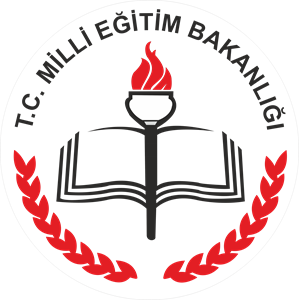 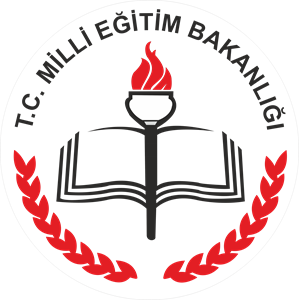 Kaygı
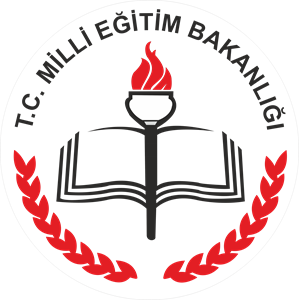 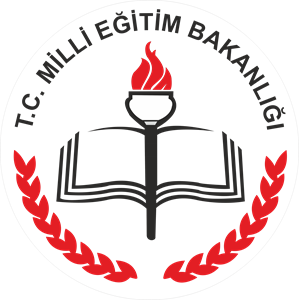 [Speaker Notes: Çocukluk çağında karşılaşılan her türlü kötü muamele çocuğun yaşına göre farklı davranış değişikliklerine neden olabilir.  

Bazı davranış değişikliklerinin farklı yaş dönemleri için normal olabileceği de unutulmamalıdır. Özellikle ergenlik döneminde normalde görülen bazı davranış özellikleri davranış bozukluğu olarak değerlendirilmemelidir. 

Burada bahsedilen davranış değişiklikleri  sıklıkla ani başlangıçlı ve başka herhangi bir sebebe bağlı olduğu düşünülmeyen, nedeni bilinen herhangi bir şeyler açıklanamayan değişikliklerdir.]
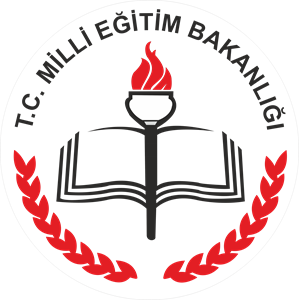 Çocukluk Çağındaki Kötü Muamelenin 
Neden Olabileceği Davranış Değişiklikleri
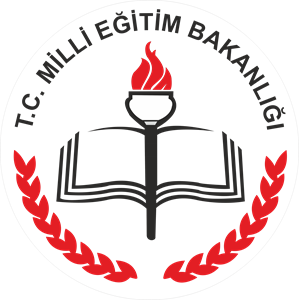 Çocukluk Çağındaki Kötü Muamelenin 
Neden Olabileceği Davranış Değişiklikleri
[Speaker Notes: Bu slaytta bahsedilen davranış özellikleri daha çok cinsel istismarı akla getirir.  Ancak  bu davranışların cinsel istismar için kesin belirtiler olmadığı, çocukların farklı sebeplerle de böyle davranabileceği bilinmelidir.]
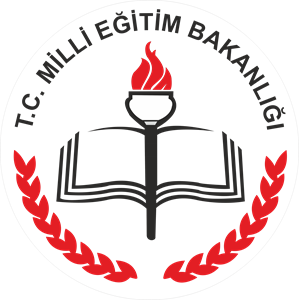 Çocukluk Çağındaki Kötü Muamelenin 
Neden Olabileceği Davranış Değişiklikleri
[Speaker Notes: Bu slaytta bahsedilen davranış özellikleri daha çok cinsel istismarı akla getirir.  Ancak  bu davranışların cinsel istismar için kesin belirtiler olmadığı, çocukların farklı sebeplerle de böyle davranabileceği bilinmelidir.]
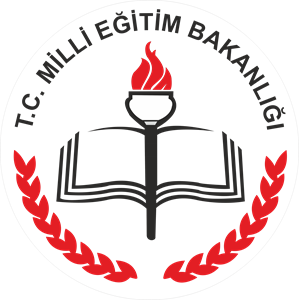 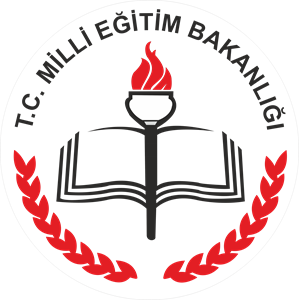 Cinsel istismar konusunda hikaye uyduran çocuk sayısı çok azdır.
Eğer bir çocuk cinsel olarak istismar edildiğine ilişkin bilgi veriyorsa temel yaklaşım çocuğa inanmak olmalıdır.
[Speaker Notes: Bu nedenle cinsel istismar edildiğine dair bilgi veren çocukla, konusunda profesyonel kişilerin görüşmesi büyük önem taşır.]
Cinsel İstismar İle İlgili Yanlış Düşünceler
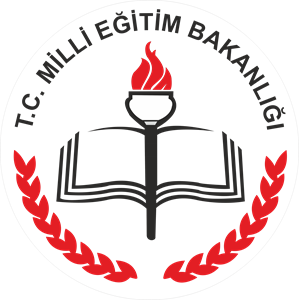 Yanlış
Doğru
Çocuklar bu konuda genellikle yalan söylemezler. İlk kural çocuğa inanmak olmalıdır.

Mağdurlar her sosyo-ekonomik ve her sosyo-kültürel gruptan gelen kız ve erkek çocuklardır.

Olayın olduğu yer genellikle ev, okul, ev ile okul arasındaki yol gibi çocuğun içinde bulunduğu yakın çevredir.
Çocuklar cinsel istismarı hayal güçlerinin genişliği ile uydururlar.

İlgi çekmeye çalışan çocuklar, şirin ve cazip kız çocukları, evden kaçan çocuklar, ihmal edilmiş çocuklar potansiyel mağdurlardır.

Parklar, genel tuvaletler, ıssız sokaklar, karanlık sokaklar, karanlık yerler, boş inşaat sahaları tehlikeli bölgelerdir.
Cinsel İstismar İle İlgili Yanlış Düşünceler
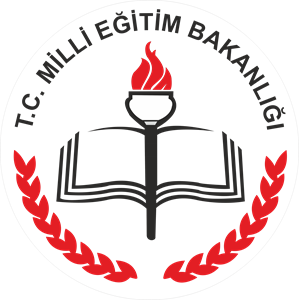 Yanlış
Doğru
İstismarcılar genellikle yaşlı ve yabancı erkekler ile sokakta yaşayan hırpani görünüşlü serserilerdir.

Yalnızca kız çocukları cinsel istismara uğrar.

Cinsel istismar kuşkusuyla olayın üzerine gidilmesi, çocuğa daha fazla travma yaşatır.
Olguların % 80-95’inde fail 20–45 yaşları arasında, mağdur tarafından tanınan, evli ve çocuklu erkeklerdir.

Sadece kız çocukları değil, erkek çocukları da cinsel istismara uğrar.

Yerinde ve uygun bir müdahale istismarı sonlandırır ve çocuğun yaşadığı travmayı atlatabilmesi için destek almasını sağlar.
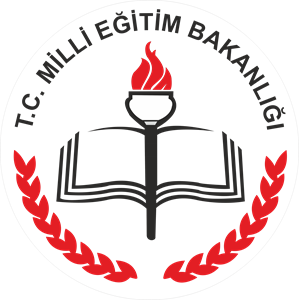 Erken çocuk dönemindeki stres ve istismarının nörobiyolojik sonuçları
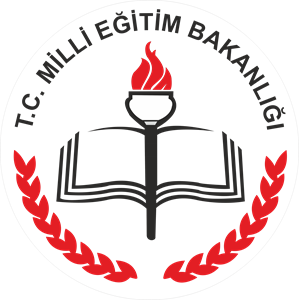 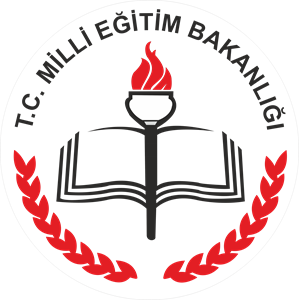 Erken çocuk dönemindeki stres ve istismarının nörobiyolojik sonuçları
[Speaker Notes: Nörobiyolojik çalışmalar bu hastalıklar ve erken çocukluk çağında yaşanan olumsuz deneyimlerin ilişkili olduğunu göstermiştir. Erken çocukluk döneminde karşılaşılan stres ve istismar bu hastalıkların ortaya çıkışını kolaylaştırabilir, başka herhangi bir risk yoksa bile bu hastalıkların gelişmesine yol açabilir.]
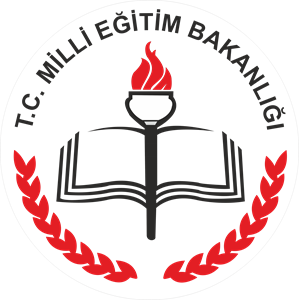 İstismar Edilen Çocuk Büyüdüğünde
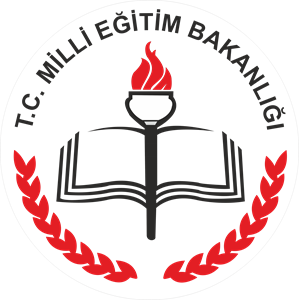 doğum
ÖLÜM
 











DOĞUM
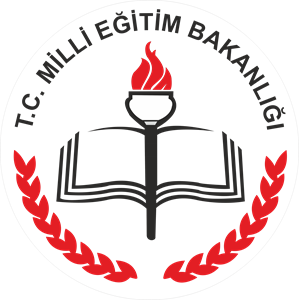 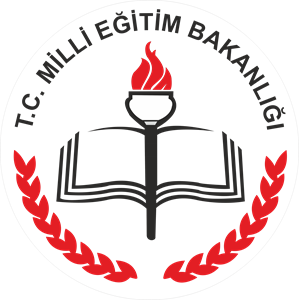 Çocukluk Çağındaki Cinsel İstismarın 
Uzun Dönemdeki Etkileri
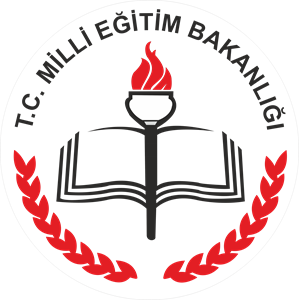 Kaynaklar
Felitti Vj ve ark.  Relationship of Childhood Abuse and Household Dysfunction to Many of the Leading Causes of Death in Adults. The Adverse Childhood Experiences (ACE) Study. Am J Prev Med 1998
 
‏Gershoff ET. Corporal Punishment by Parents and Associated Child Behaviors and Experiences: A Meta-Analytic and Theoretical Review. Psychological Bulletin, 2002
 
Teicher MH ve ark.The neurobiological consequences of early stress and childhood maltreatment. Neuroscience and Biobehavioral Reviews, 2003
 
Merrill LL ve ark. Child sexual abuse and number of sexual partners in young woman: The role of abuse severity, coping style, and sexual functioning. Journal of Consulting and Clinical Psychology, 2003
 
Crooks CV ve ark. Understanding the Link Between Childhood Maltreatment and Violent Delinquency: What Do Schools Have to Add?Child Maltreatment, 2007
 
Lansford JE ve ark.  Early Physical Abuse and Later Violent Delinquency: A Prospective Longitudinal Study.Child Maltreatment, 2007
 
Leeb RT ve ark. The Effect of Childhood Physical and Sexual Abuse on Adolescent Weapon Carrying. Journal of Adolescent Health, 2007
[Speaker Notes: Kaynaklar 1

Felitti VJ, Anda RF, Nordenberg D, Williamson DF, Spitz AM, Edwards V, Koss MP, Marks JS.  Relationship of Childhood Abuse and Household Dysfunction to Many of the Leading Causes of Death in Adults. The Adverse Childhood Experiences (ACE) Study. Am J Prev Med 1998;14(4): 245 – 258

‏Gershoff ET. Corporal Punishment by Parents and Associated Child Behaviors and Experiences: A Meta-Analytic and Theoretical Review. Psychological Bulletin, 2002; 128 (4): 539 – 579

Teicher MH, Andersen SL, Polcari A, Anderson CM, Navalta CP, Kim DM . The neurobiological consequences of early stress and childhood maltreatment. Neuroscience and Biobehavioral Reviews, 2003; 27: 33 - 44


Merrill LL, Guimond JM, Thomsen CJ, Milner JS. Child sexual abuse and number of sexual partners in young woman: The role of abuse severity, coping style, and sexual functioning. Journal of Consulting and Clinical Psychology, 2003; 71 (6): 987 - 996

Crooks CV. Scott KL, Wolfe DA, Chiodo D¸ Killip S. Understanding the Link Between Childhood Maltreatment and Violent Delinquency: What Do Schools Have to Add?Child Maltreatment, 2007; 12 (3): 269 – 280

Lansford JE, Miller-Johnson S, Berlin LJ, Dodge KA, Bates JE. Pettit GS.  Early Physical Abuse and Later Violent Delinquency: A Prospective Longitudinal Study.Child Maltreatment, 2007; 12 (3): 233 – 245

Leeb RT, Barker LE, Strine TW. The Effect of Childhood Physical and Sexual Abuse on Adolescent Weapon Carrying. Journal of Adolescent Health, 2007; 40: 551 – 558]
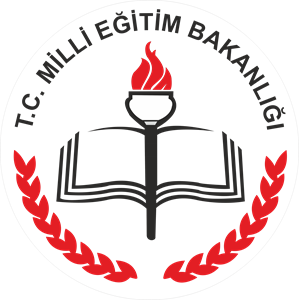 Kaynaklar
Feiring C ve ark. Potential Pathways From Stigmatization and Internalizing Symptoms to Delinquency in Sexually Abused Youth.  Child maltreatment, 2007

Draper B ve ark. For the Depression and Early Prevention of Suicide in General Practice Study Group. Long-Term Effects of Childhood Abuse on the Quality of Life and Health of Older People: Results from the Depression and Early Prevention of Suicide in General Practice Project. Geriatr Soc 2008
 
Fergusson DM ve ark. Exposure to childhood sexual and physical abuse and adjustmentin early adulthood. Child Abuse & Neglect 2008
 
Sandfort TGM ve ark. Long-Term Health Correlates of Timing of Sexual Debut: Results From a National US Study. Am J Public Health. 2008
 
 McGowan PO ve ark. Epigenetic regulation of the glucocorticoid receptor in human brain associates with childhood abuse.  Nat Neurosci. 2009
 
Heim C ve ark. Neurobiological and Psychiatric Consequences of Child Abuse and Neglect. Dev Psychobiol 2010
 
Currie J ve ark. Long-Term Consequences of Child Abuse and Neglect on Adult Economic Well-Being. Child Maltreatment 2010
[Speaker Notes: Kaynaklar 2

Feiring C, Miller-Johnson S, Cleland CM. Potential Pathways From Stigmatization and Internalizing Symptoms to Delinquency in Sexually Abused Youth ve ark. Child maltreatment, 2007; 12: 220-232

Draper B, Pfaff JJ, Pirkis J, Snowdon J, Lautenschlager NT, Wilson I, Almeida OP. for the Depression and Early Prevention of Suicide in General Practice Study Group. Long-Term Effects of Childhood Abuse on the Quality of Life and Health of Older People: Results from the Depression and Early Prevention of Suicide in General Practice Project. Geriatr Soc 2008; 56: 262–271

Fergusson DM, Boden JM, Horwood LJ. Exposure to childhood sexual and physical abuse and adjustmentin early adulthood. Child Abuse & Neglect 2008; 32:  607–619

Sandfort TGM, Orr M, Hirsch JS, Santelli J. Long-Term Health Correlates of Timing of Sexual Debut: Results From a National US Study. Am J Public Health. 2008;98:155–161

McGowan PO, Sasaki A, D’Alessio AC, Dymov S, Labonté B, Szyf M, Turecki G, Meaney MJ. Epigenetic regulation of the glucocorticoid receptor in human brain associates with childhood abuse.  Nat Neurosci. 2009; 12(3): 342–348

Heim C, Shugart M, Craighead WE. Nemeroff CB. Neurobiological and Psychiatric Consequences of Child Abuse and Neglect. Dev Psychobiol 2010; 52: 671–690

Currie J, Widom JS. Long-Term Consequences of Child Abuse and Neglect on Adult Economic Well-Being. Child Maltreatment 2010; 15(2) 111-120]